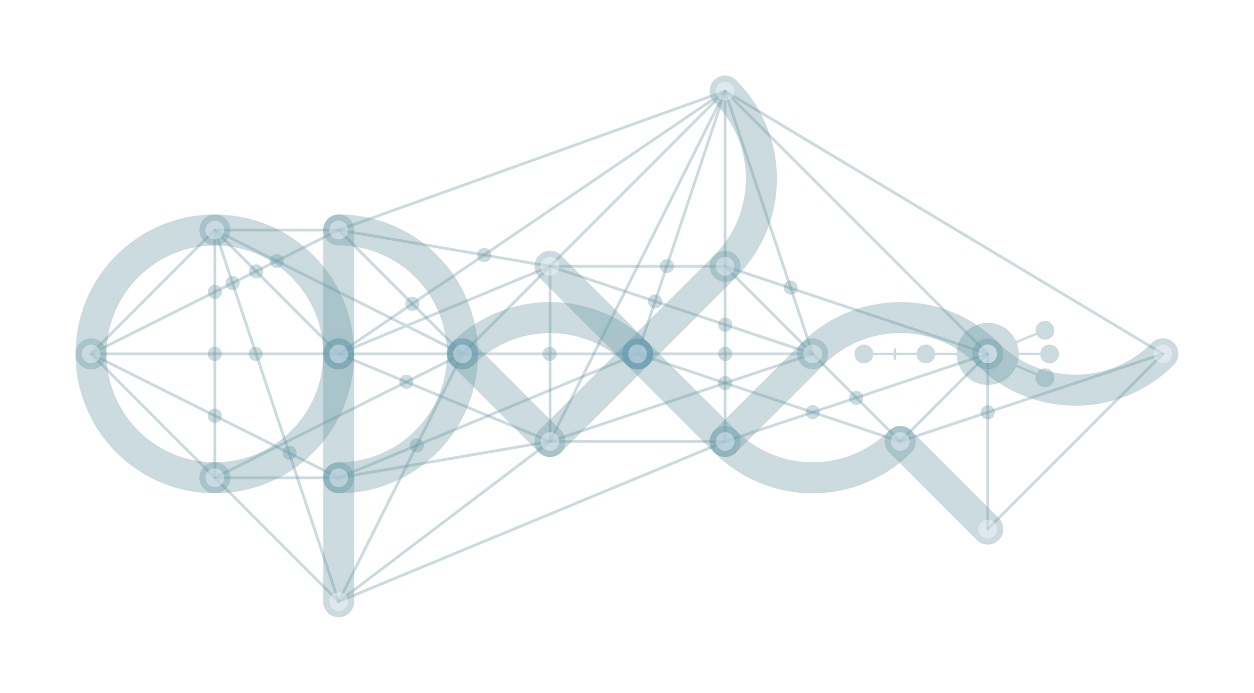 Inovace v pedagogice

věcná část
seminář pro příjemce
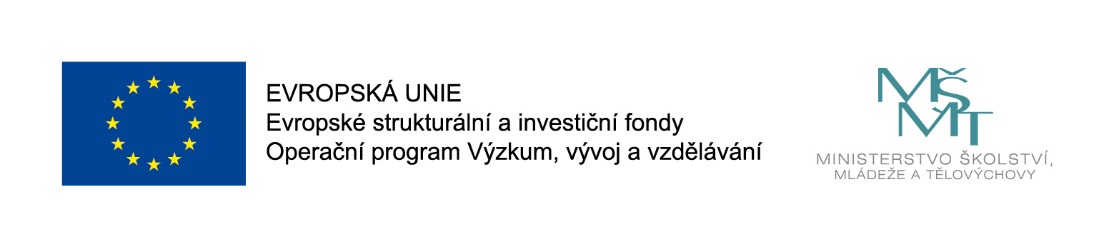 Povinná aktivita
Řízení projektu 


Povinně volitelné aktivity

Aktivita A: Inovativní aktivity v předškolním, základním         a středním vzdělávání (9 projektů)

nebo

Aktivita B: Pedagogický výzkum (7 projektů)
Aktivita A: Inovativní aktivity v předškolním, základním 
a středním vzdělávání
Cíle:
podpora inovativních metod a forem výuky s prvky akčního výzkumu v pedagogice za účelem podpory kvalitní výuky
ověření funkčnosti jinde praktikované metody/formy mající složku akčního výzkumu v podmínkách českého školství 
implementace metod praktikovaných v zahraničí do výuky ve škole
implementace metod praktikovaných v neformálním a zájmovém vzdělávání do výuky ve škole
podpora stáží zahraničních odborníků v ČR s cílem přenosu inovativního přístupu 
      a jeho implementace v podmínkách ČR
téma inovace volil žadatel sám

Příjemce realizuje jednu či obě podaktivity:
Podaktivita A1: Inovace školního vzdělávacího programu
Podaktivita A2: Pilotní ověření dílčích inovativních aktivit
Aktivita A: Inovativní aktivity v předškolním, základním a středním vzdělávání
Podaktivita A1: Inovace školního vzdělávacího programu

Inovace ŠVP a jeho roční implementace nebo dvouletá implementace ŠVP inovovaného v období 4 let před vyhlášením této výzvy

Konzultace inovací se zástupci pedagogických fakult

Inovovaný ŠVP musí zahrnovat výrazné změny v pojetí výuky, řízení a vedení a v zaměření na zlepšení klimatu školy
Aktivita A: Inovativní aktivity v předškolním, základním a středním vzdělávání
Podaktivita A2: Pilotní ověření dílčích inovativních aktivit

Inovativní změna ve výuce a zpráva o pilotním ověření dílčích inovativních aktivit

Pilotní ověření na min. 2 spolupracujících školách (max. 6 měsíců příprav a max. 2 roky implementace, max. 6 měsíců na vyhodnocení)

Konzultace inovací se zástupci pedagogických fakult
[Speaker Notes: Není povinnost zavést do ŠVP]
Aktivita A: Inovativní aktivity v předškolním, základním a střednímvzdělávání
Zaměření projektů – témata inovací
zavedení zkoumavého čtení a oborového čtení na 2. st. ZŠ/víceletých gymnázií
rozvoj matematicky nadaných žáků ZŠ
rozvoj socio-emočních dovedností v MŠ a ZŠ 
cirkusová pedagogika pro učitele tělesné výchovy na ZŠ a SŠ 
model TAPATE v českém prostředí    
rozvoj esenciálních myšlenkových dovedností v demokratické společnosti 
model FAST v českém prostředí – spolupráce rodiny a školy
inovace ŠVP ve školních družinách a diferenciace výuky matematiky na 1. st. ZŠ 
rozvoj emancipačních a občanských kompetencí žáků
Aktivita B – Pedagogický výzkum
Cíle:
podpora základního pedagogického a didaktického výzkumu
získání důležitých dat v oblastech, kde jsou jen dílčí poznatky anebo data zcela chybí
sledovat dopady vybraných opatření vzdělávací politiky v oblasti předškolního, základního a středního vzdělávání 
připravit podklady pro řešení problematických jevů, s nimiž dosud vzdělávací politika systematicky nepracovala, resp. díky získaným informacím umožnit adekvátní zacílení vzdělávací politiky 
 
7 definovaných oblastí pro pedagogický výzkum. V každé oblasti podpořen pouze 1 projekt.

Výstup: závěrečná výzkumná zpráva obsahující zdůvodněná doporučení k dalším opatřením vzdělávací politiky v dané oblasti.

Povinnost příjemce zúčastnit se a prezentovat zjištění z výzkumu např. na konferencích MŠMT.
Aktivita B – Pedagogický výzkum
Podaktivita B1: Vztah mezi docházkou do MŠ a výsledky, postoji a chováním žáků    na 1. stupni ZŠ
zjistit vybrané výsledky, postoje a chování dětí v průběhu povinného předškolního vzdělávání a dát je do souvislosti s průběhem povinného předškolního vzdělávání  a pozdějšími vzdělávacími výsledky žáků v průběhu 1. stupně ZŠ
UPOL

Podaktivita B2: Rozdíly ve výsledcích a postojích žáků v rámci škol a jejich souvislost s podmínkami učení a vyučování
zjistit, jak se liší výsledky a postoje žáků ZŠ mezi jednotlivými třídami v rámci školy a jaká je jejich souvislost s podmínkami učení a vyučování v jednotlivých třídách
UK

Podaktivita B3: Příčiny školní neúspěšnosti u žáků 1. stupně ZŠ
zjistit příčiny neúspěšnosti žáků na 1. stupni ZŠ se specifickým zaměřením na žáky prvního ročníku ZŠ
UK
Aktivita B – Pedagogický výzkum
Podaktivita B4: Životní dráha neúspěšných maturantů
popsat percepci důvodů neúspěchu u maturitní zkoušky a další životní dráhu neúspěšných maturantů formou vícepřípadové studie (min. 10 případů), zvláště        s ohledem na jejich další vzdělávací dráhu po dobu 2 let následujících po neúspěšné maturitní zkoušce
MUNI

Podaktivita B5: Důvody nenastoupení absolventů pedagogických fakult do profese učitele/pedagogického pracovníka
identifikovat bariéry vedoucí k nenastoupení absolventů pedagogických fakult a studijních programů připravujících k výkonu regulované profese učitele                  do učitelské praxe
UK
[Speaker Notes: Výstupem B3 a B4 - závěrečná výzkumná zpráva obsahující zdůvodněná doporučení k dalším opatřením vzdělávací politiky v této oblasti.

Výstupem B5 - závěrečná výzkumná zpráva obsahující kvantitativní i kvalitativní výzkum mapující důvody nenastoupení absolventů pedagogických fakult do profese doplněná o opatření vedoucí k zatraktivnění učitelské profese.]
Aktivita B – Pedagogický výzkum
Podaktivita B6: Efektivní formy komunikace MŠMT a přímo řízených organizací vůči zřizovatelům a školám
otestovat nové a inovativní formy komunikace MŠMT a přímo řízených organizací vůči zřizovatelům a školám, a to zejména ve vztahu k reformám zaváděným           do praxe škol a vzdělávacího systému a vyhodnotit, jak dané formy ovlivnily jejich chování a rozhodování
UK

Podaktivita B7: Zjišťování veřejného mínění a jeho vývoje ohledně vzdělávání            a vzdělávacích politik
na reprezentativním vzorku otestovat vývoj veřejného mínění ohledně nastavení vzdělávacích politik (např. hodnota vzdělání, finanční spoluúčast studentů, přerozdělování v rámci systému - podpora slabých studentů, inkluze) i názory          a očekávání ohledně aktuálních témat (např. obsah vzdělávání a s tím spojené revize RVP, postavení učitele ve třídě, alternativní metody a formy vyučování) 
Sociologický ústav AV ČR
[Speaker Notes: Výstupem B6 - výzkumná zpráva obsahující kvantitativní výzkum efektivních forem komunikace MŠMT a přímo řízených organizací vůči zřizovatelům a školám a soubor doporučení zefektivňující přenos informací směrem k příjemcům.

Výstupem B7 - závěrečná zpráva popisující a analyzující výzkum veřejného mínění ohledně alespoň dvou oblastí vzdělávacích politik a návrh doporučení, jak pracovat s veřejným míněním, založených na zjištěních z experimentálního testování.]
Vyloučené aktivity
Soutěže

Aktivity vedoucí k technickému zhodnocení budov

Tvorba kurzů DVPP a celoživotního vzdělávání
[Speaker Notes: Zkoušení videohospitací lze, ne tvorba nových kurzů]
Indikátory
Výstup
5 13 01 Počet vzdělávacích modulů s metodikou a vzdělávacím programem
pro aktivitu A – metodika, vč. zprávy z pilotního ověření inovativní metody    ve výuce obsahující evaluaci a zprávu z akčního výzkumu

pro aktivitu B – závěrečná výzkumná zpráva s doporučeními pro vzdělávací politiku/MŠMT a odbornými oponentskými posudky 

Výsledek
pro aktivitu A: 5 08 10 Počet organizací, které byly ovlivněny systémovou intervencí
(školy/organizace, na nichž byla pilotně ověřena inovativní metoda/forma vzdělávání nebo jejíž pracovníci byli zapojeni do realizace aktivit projektu)

pro aktivitu B: 5 43 10 Počet podpořených spoluprací
(organizace spolupracující na výzkumu/šetření a organizace v nichž byly aktivity realizovány)
[Speaker Notes: Do počtu organizací započítat i žadatele]